日本語JPN102
February. 12, 2010
(Friday)
たんご
2
家族（かぞく）
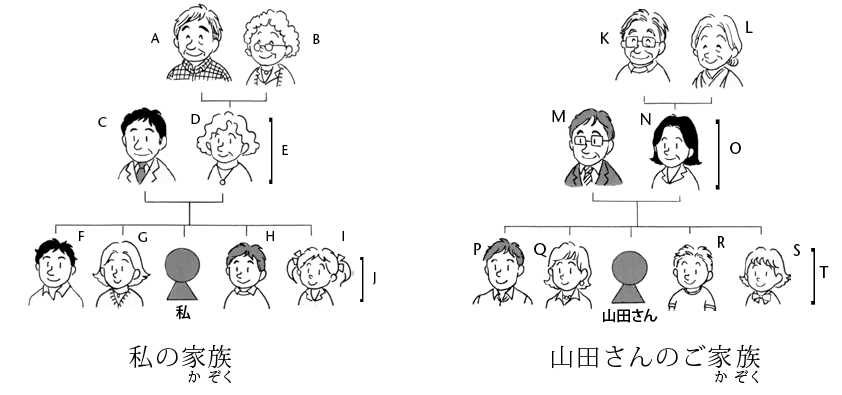 3
P140 からだのとくちょう(Physical features)
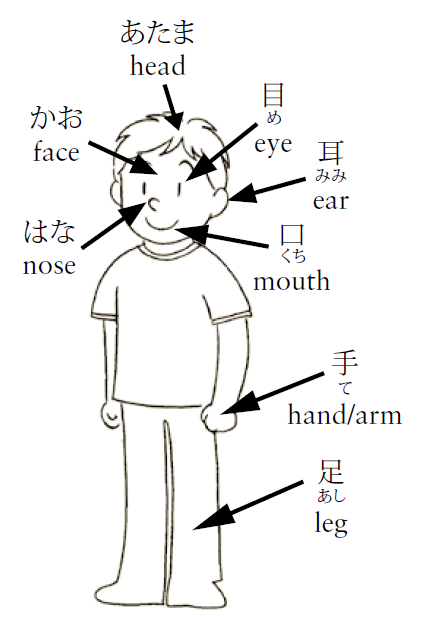 4
P140 からだのとくちょう(Physical features)
せが　ひくい
せが　高い
はなが　高い
はなが　ひくい
P140 からだのとくちょう(Physical features)
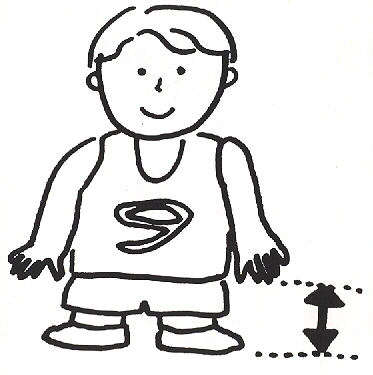 あしが　みじかい
あしが　ながい
かみが　ながい
かみが　みじかい
P140 からだのとくちょう(Physical features)
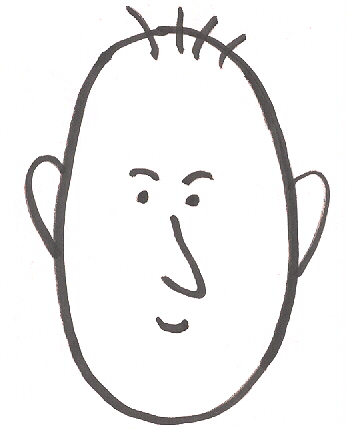 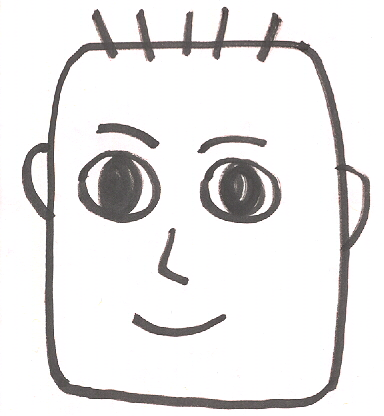 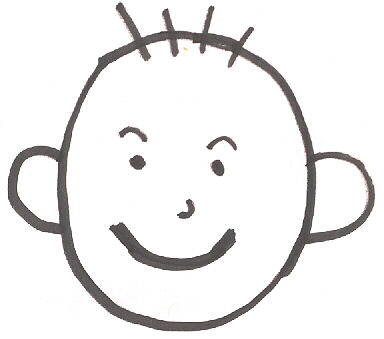 かおが　
まるい
かおが　
しかくい
かおが
ほそながい
P141 せいかくと　のうりょくPersonality and ability
Kind
Cheerful
Cute
Smart
Understand Japanese
Good at sports
しんせつな
げんきな
かわいい
あたまが　いい
日本語が　分かる
スポーツが　上手
8
P141 せいかくと　のうりょくPersonality and ability
How would you describe yourself? Please choose adjectives to describe your…

		1かお　　　　	６め
		２はな　　　	７せ
		３あし　　　　  ８せいかく
		４て　　　　	９のうりょく　
		５かみ
9
P141 せいかくと　のうりょくPersonality and ability
１０　日本語が　分かりますか。
１１　日本語が　じょうずですか。
１２　りょうりが　じょうずですか。
10
P143 としと人数Age and number of people
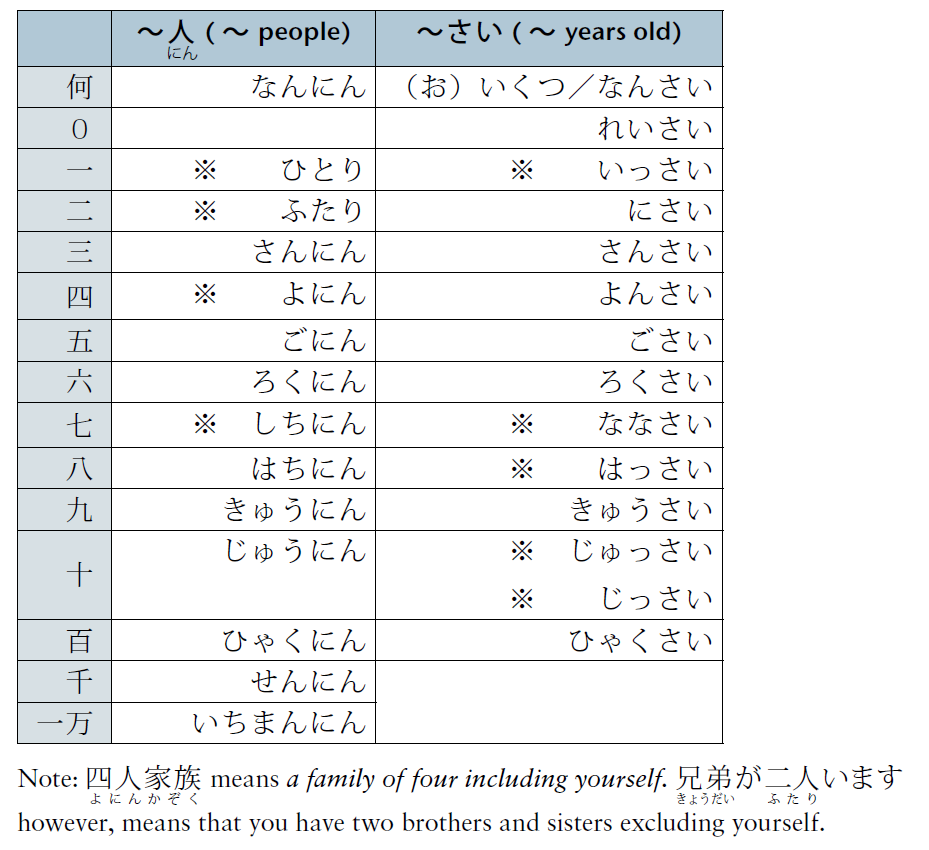 11
P143 としと人数Age and number of people
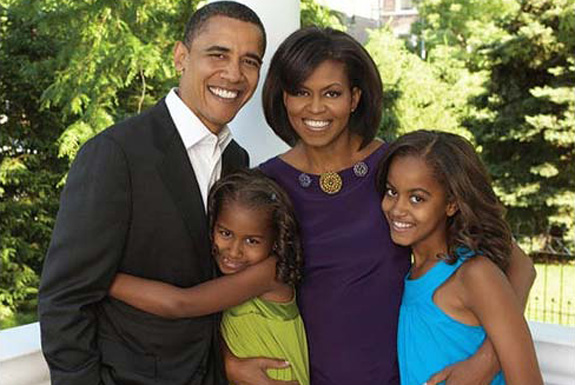 バラク・オバマ
ミシェル
マリア
サーシャ
何人家族（かぞく）ですか。
お子さんは　何人　いますか。
何さいですか。
12
ぶんぽう１: Stating the order within a family　　　　　　　 using 番(目)
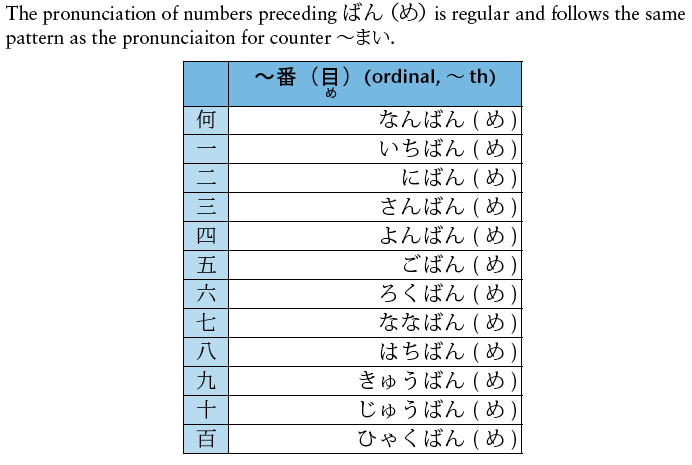 13
〜人、〜さい、〜番目
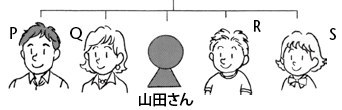 山田さんは五人きょうだいです。
きょうだいが四人います。
山田さんは、上から三番目です。
山田さんは、まん中です。
#
#
3rd from the oldest
Middle
14
P151 Activity 3
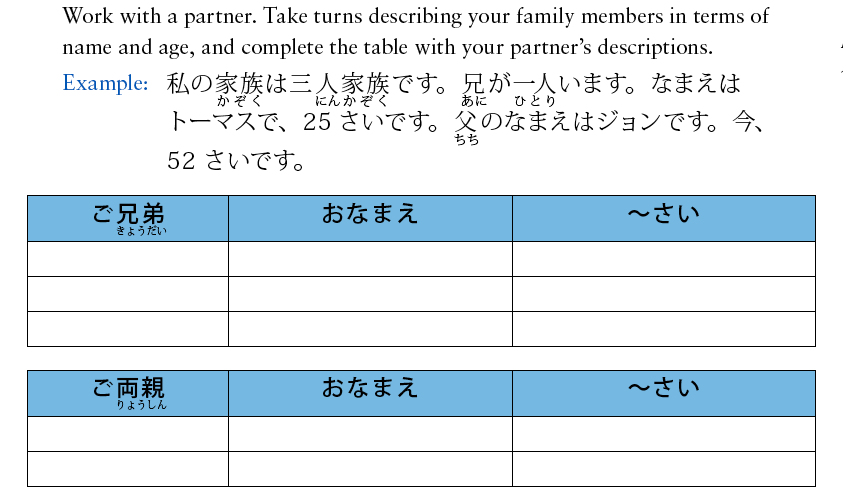 15
ぶんぽう２: Describing a resultant state using verb て-form+ている
シャツを　きる
スカートを　はく
くつを　はく
ぼうしを　かぶる
めがねを　かける
イヤリングを　する
うでどけいを　する
きている
はいている
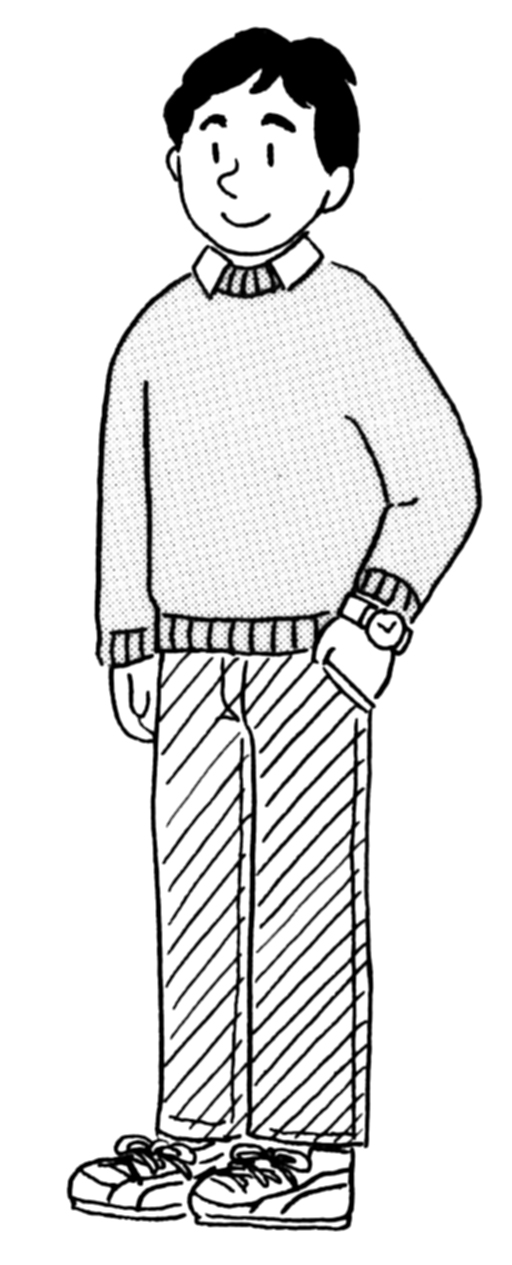 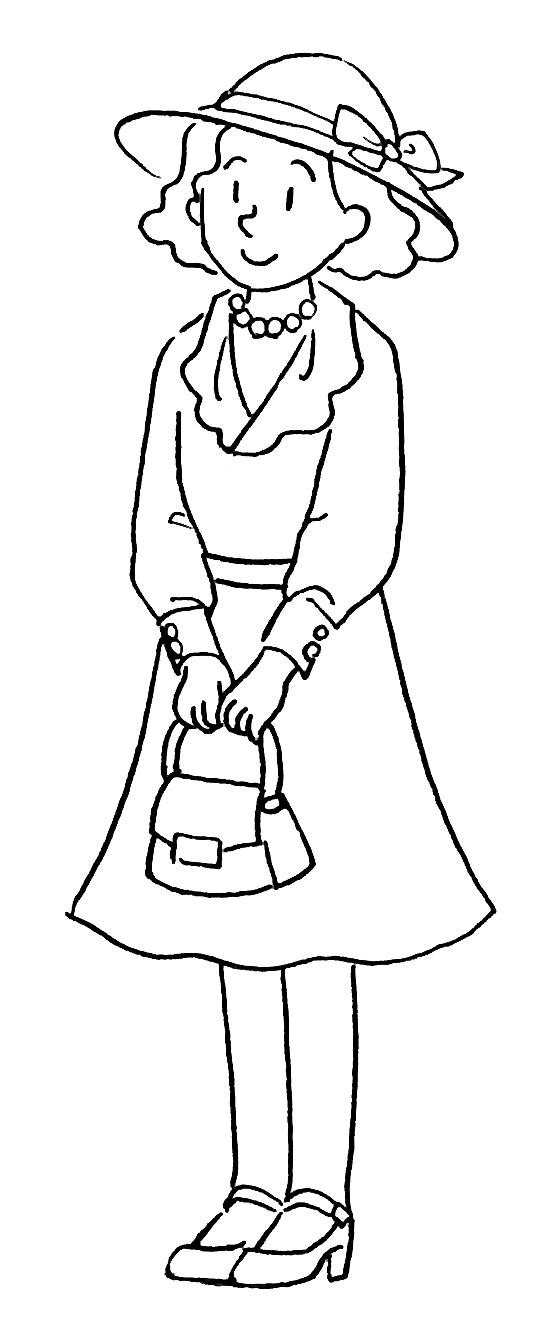 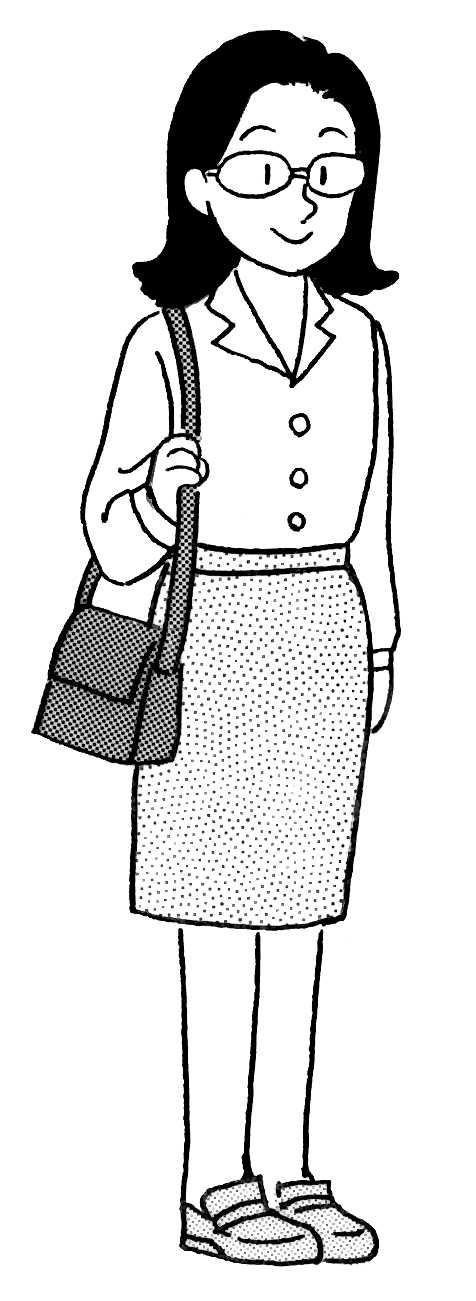 はいている
かぶっている
かけている
している
している
16
P153 Activity 1
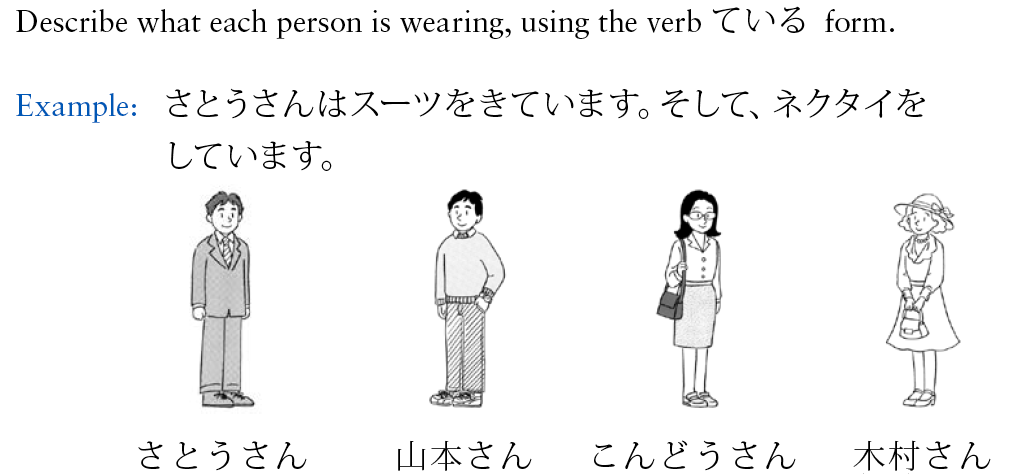 17
ぶんぽう２: Describing a resultant state using verb て-form+ている
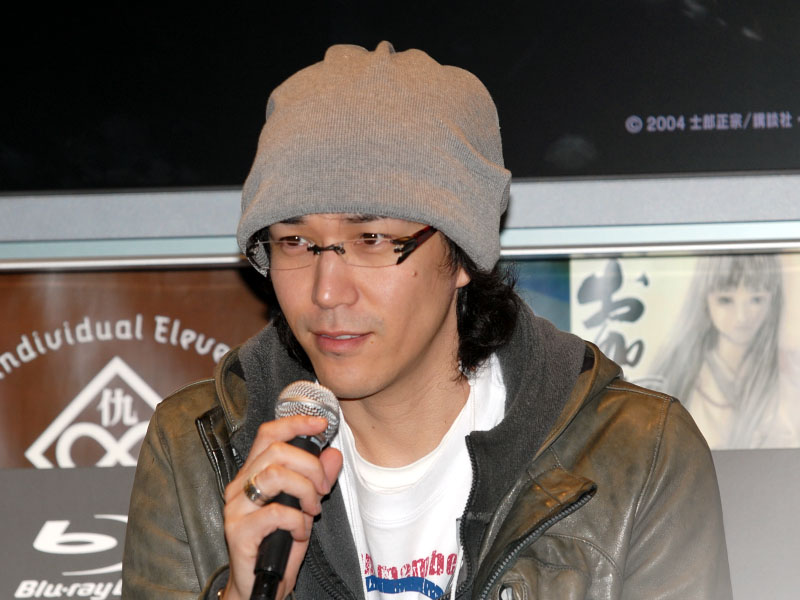 田中さんは　めがねを　かけています。
ぼうしを　かぶっています。
しろい　Tシャツを　きています。
ちゃいろい　ジャケットを　きています。
ぶんぽう２: Describing a resultant state using verb て-form+ている
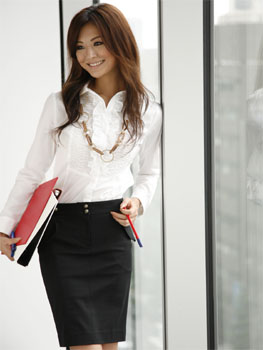 山本さんは　くろいスカートを　はいています。
しろい　シャツを　きています。
ネックレスを　しています。
ぶんぽう２: Describing a resultant state using verb て-form+ている
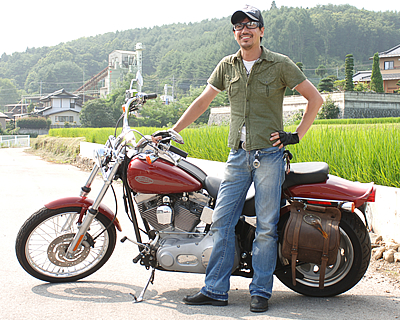 大川さんは　ジーンズをはいています。
シャツを　きています。
くろいぼうしを　かぶっています。
めがねを　かけています。
くろいくつを　はいています。
はなしましょう
Work with a partner.  Pick a classmate and have your partner guess who it is by asking what the person is wearing.
   Use はい／いいえquestions.
Example
A:その人は　ぼうしを　かぶっていますか。
B:いいえ、かぶっていません。
A:その人は　スカートを　はいていますか。
B:はい，はいています。
A:その人はOOさんですか。
B:はい、そうです。いいえ、ちがいます。
ぶんぽう２: Describing a resultant state using verb て-form+ている
ふとる(gain weight)　→
やせる(lose weight)　→
けっこんする(marry)　→
〜に　すむ(reside)　→
かいしゃに　つとめる(become employed at a company)　→
ふとっている
やせている
けっこんしている
〜に　すんでいる
かいしゃに　つとめている
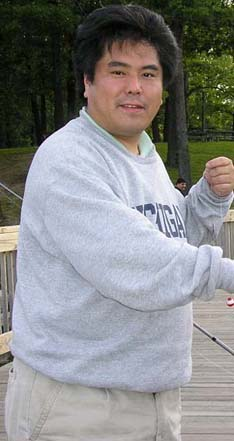 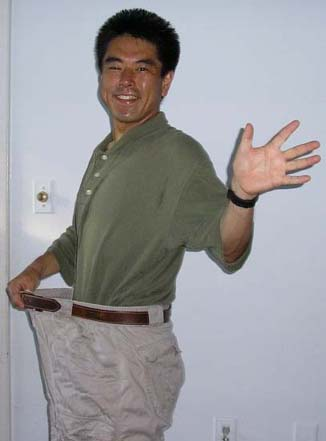 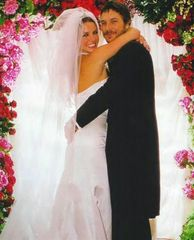 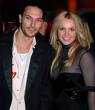 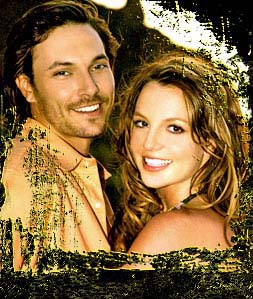 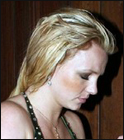 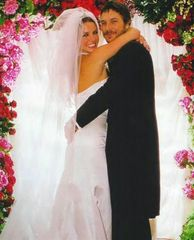 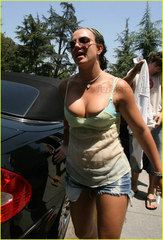 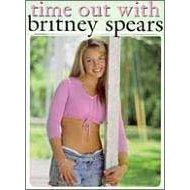 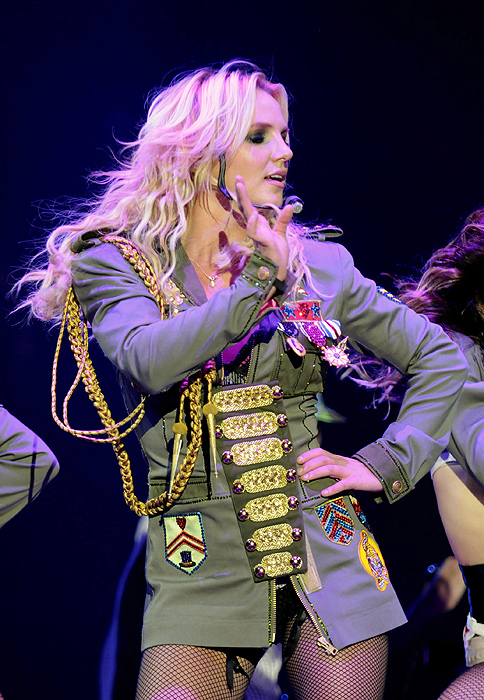 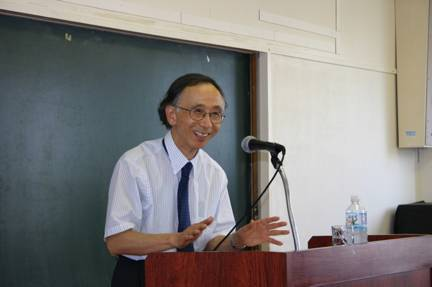 しん友 （ゆう）[一番いい友達]のことを聞いてください。
〜さんのしん友は
どこにすんでいますか。
こどもの時　どこにすんでいましたか。
かいしゃにつとめていますか。
どこにつとめていますか。
けっこんしていますか。
いつけっこんしましたか。
Where does (s)he live?
Where did he/she live when (s)he was a child?
Does (s)he work for a company?
Where?
Is (s)he Married?
When did (s)he get married?